IL METODO SINGAPORE
Veronica Cardillo
Germana Pitrola
Pierluigi Nicoletti
Clelia Lezzi
Federica Torrice
Teresa Scardi
Francesca Calgaro
Le equazioni
IL METODO SINGAPORE :CARATTERISTICHE
Le tre fasi :
IL METODO SINGAPORE :CARATTERISTICHE
Approccio per problemi

        Metacognizione

Barre
                                   Inclusione
           Gradualismo

Processo di apprendimento
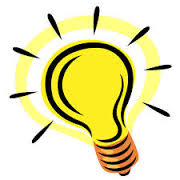 IL METODO SINGAPORE
IL METODO SINGAPORE :CARATTERISTICHE
Vediamo qualche esempio……….
Sto pensando ad un numero. Se aggiungo 15 al numero pensato ottengo 27. A quale numero sto pensando?
x  è il numero a cui sto pensando
                                                                                              ed è rappresentato dalla barra 
                                                                                                 gialla 
                                                                                          
                                                                                          15 è il numero che ci aggiungo
x
15
Quindi sommando x a 15 ottengo il totale della barra.
Si può scrivere tutto attraverso un’equazione:

X+15 = 27
x
15
27
L’insieme delle barre è 27, per cui se tolgo il pezzo che vale 15…
                                             
                                                                               

                                                                   
                                                          
                                                                 27
ottengo
                                                
           
                                          27
                                        
                                           27 – 15
x = 27 – 15       
 cioè x = 12
x
15
x
Sto pensando ad un numero che, se ripetuto sei volte, mi da 42. Qual è il numero a cui sto pensando?
Prendiamo una barra e dividiamola in sei parti:

                            
                             x        
                          

                             
 
Una delle parti sarà x,  che moltiplicata per 6 da 42                     6 x = 42  
Cioè   x = 42 : 6 

 Quindi  x = 7
.
.
.
.
.
.
La classe deve fare un viaggio di istruzione. Il costo del viaggio è di 53 €. Incluso nel prezzo: un ingresso al museo di 11 €, un biglietto del treno e un pranzo in agriturismo. Il treno ed il pranzo hanno lo stesso costo. Scrivere un’equazione che rappresenti il costo del viaggio e determinare i costi mancanti.
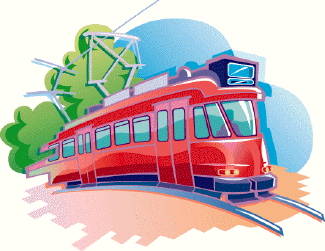 Esaminiamo il problema attraverso le barre:


                            



Sappiamo che compreso nei 53 € c’è il costo dei del treno e del pranzo, che ammonta alla stessa cifra ma non sappiamo a quanto ammonta.
Rappresentiamo ognuno dei due costi con la lettera x.
Perciò :     x + x + 11 = 53 ,   cioè     2x + 11 = 53
x
11
x
53
Dato che sappiamo già che 11 euro sono il prezzo del biglietto del museo, li togliamo dal totale e abbiamo:


  



Dividendo 42 per 2 si ottiene che ciascuna x rappresenta 21€, cioè ognuno dei costi mancanti.
x
x
42
Anna e Laura insieme hanno 57 €. Anna e Cinzia insieme hanno 131 €. Cinzia ha il triplo dei soldi di Laura. Quanti soldi ha Anna?
57                                     

Anna & Laura  

                                  
                                                                                  74                                                           

Anna & Cinzia                                                                                                    

                      
                                                                  131
.
.
.
Se si divide a metà la differenza tra i due rettangoli si ottiene:

74 : 2 = 37   cioè la lunghezza di ogni rettangolo blu.

A questo punto sappiamo che ogni rettangolo blu misura 37:

Anna & Laura                                      


Anna & Cinzia
37
37
37
37
Trovare quindi quanti soldi ha Anna è semplice:

57-37 = 20 €      


Anna =
20
GRAZIE DELL’ATTENZIONE !